SRVUSD Strategic Directions
June 15, 2021
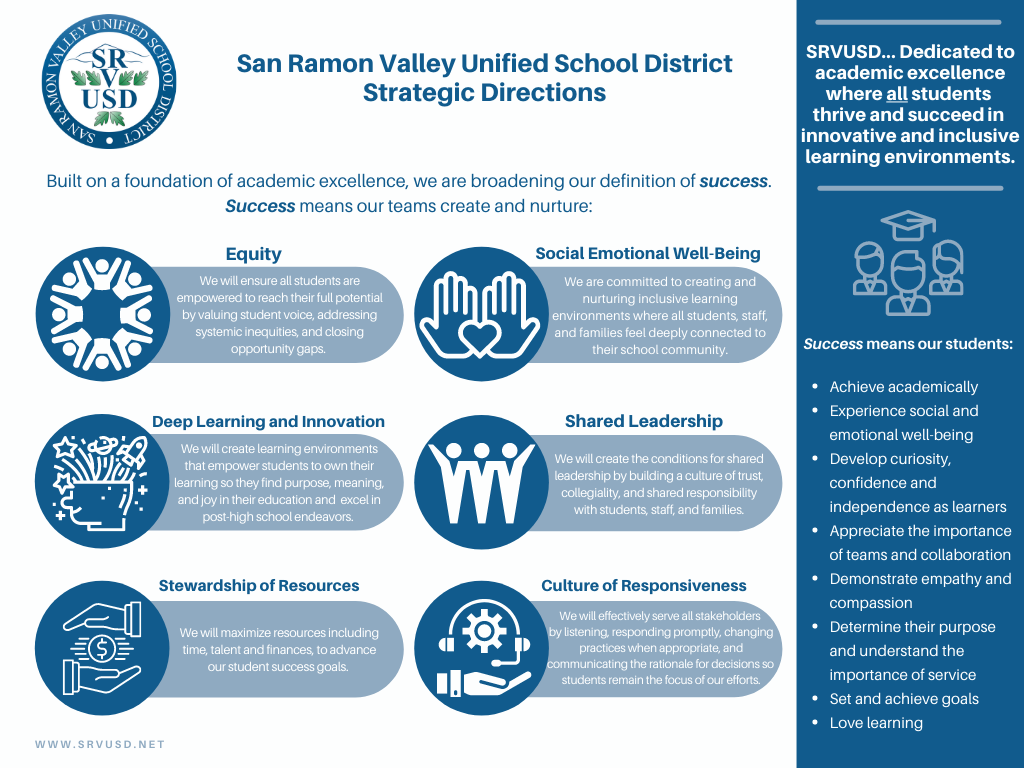 Strategic Directions Overview
2
Participants:
131
_____
Thoughts Shared:
52
_____
Ratings:
1657
ThoughtExchange
Reopened 
June 1 - 10, 2021 
for feedback on the DRAFT plan
3
Key Comments
Smaller class sizes

Equity must include students with special education needs

Need greater details about Deep Learning

Need more specificity on Social Emotional programs
4
Key Comments
Reach out to underrepresented groups

Develop more career exploration/jobs placement opportunities

Quantity of work should not take the place of quality of work

When hiring for diversity, be sure to represent all
5
Key Comments
Challenges in terms of equitable funding

Emphasize group work and teams

Parents must factor more into things
Oversight committees
Communications plans

Publicize measurable goals
6
Concerns that were communicated
Academic excellence will be minimized

Actions related to equity and inclusion
Moving too slowly
Moving too quickly
7
Our Commitments...
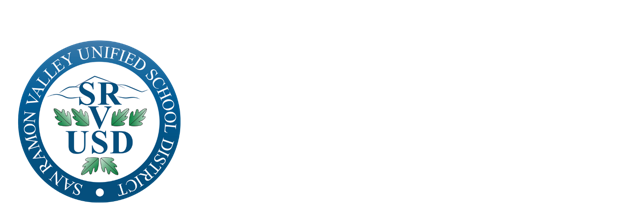 8
Academic Excellence remains our priority
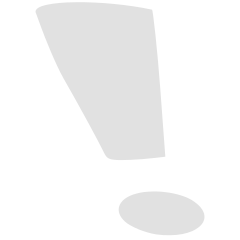 Emphasized at the beginning of the document
9
Equity & Inclusion and
Social Emotional Well-Being are needed for academic excellence to remain
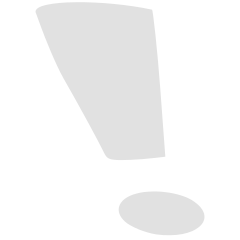 10
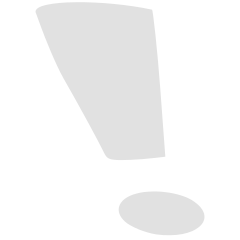 All our students, staff and community are included in our commitment to equity and inclusion - including those with special education needs
11
We will continue to define Deep Learning
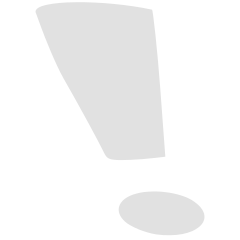 Supports our commitment to academic excellence
12
We will ask our school sites to continue to engage their communities regarding Social Emotional Well-Being programs that will be used at their sites
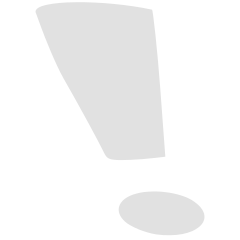 13
Measurement of progress will be made at the District, School Site and Department levels
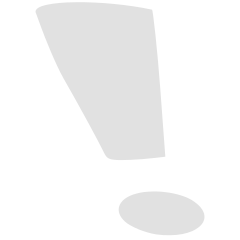 Clarified by January 2022 - after we have had more time to engage our community between August and January.
14
The importance of Career and Technical Education is included in the plan
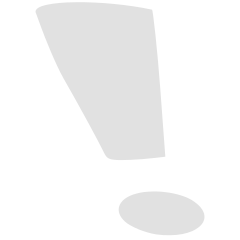 15
Continuous Improvement Cycle will include parents and students with our staff
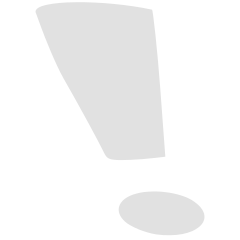 16
Transformational change requires cultural shifts...
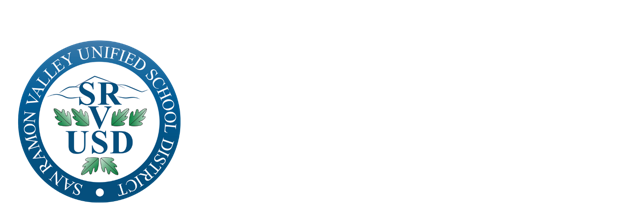 17
Cultural Shifts
Broadening definition of success while maintaining high standards for academic achievement

Strengthening and enhancing shared leadership and responsiveness

Prioritizing equity and inclusion as a condition for all students’ success

Changing instruction, assessment, and intervention strategies as necessary to support the strategic directions
18
Develop a facilitated process 
Will be used by every site and department between August and January

Finalize District committees and processes
To support the Strategic work

Bring a report back to the Board:
November 16, 2021 
January 18, 2022
Next Steps
19
What we will continue to work on
Start the 21-22 school year differently
Continue our work on multi-tiered systems of support and grading, and structured literacy
Continue examining issues of access to the instruction, programs, and interventions our students need
Provide facilitated equity learning opportunities for all staff
Implement the components of the Responding to Discrimination and Hate Handbook
Strengthen our reporting mechanisms when issues of discrimination occur
20
Thank you to all stakeholders for your engagement in this process
Have a great summer break!
Next Board of Education meeting: 
August 3, 2021 (am meeting)
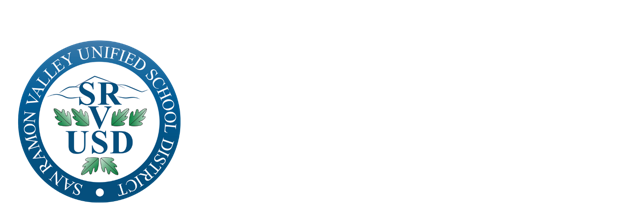 21
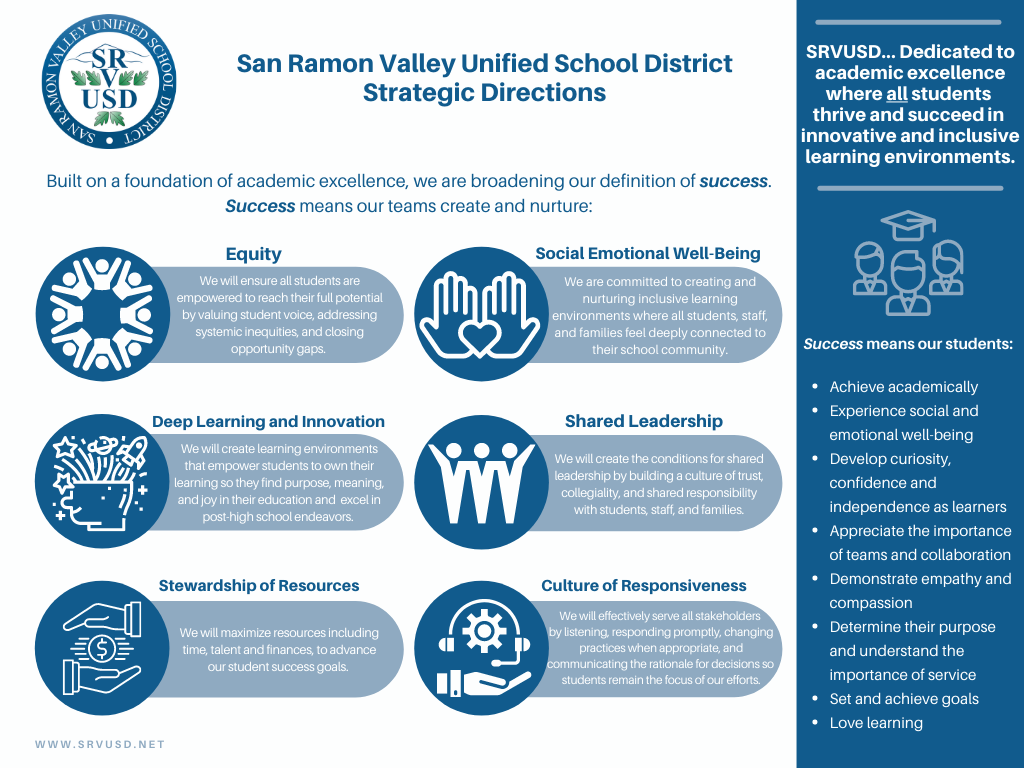 22